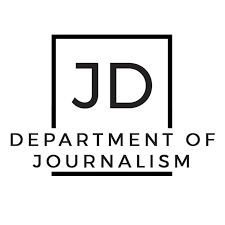 Тема 1. Музичний редактор у системі 
радійних професій
Звукове середовище сучасного ефірного простору.
Звуки – головний засіб створення звукових образів

Звук – це вібрація матеріалів

Звукове середовище ефіру складається із мовлення музики і шумів
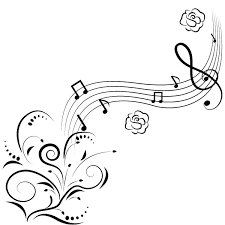 Звукове середовище – психіка людиини
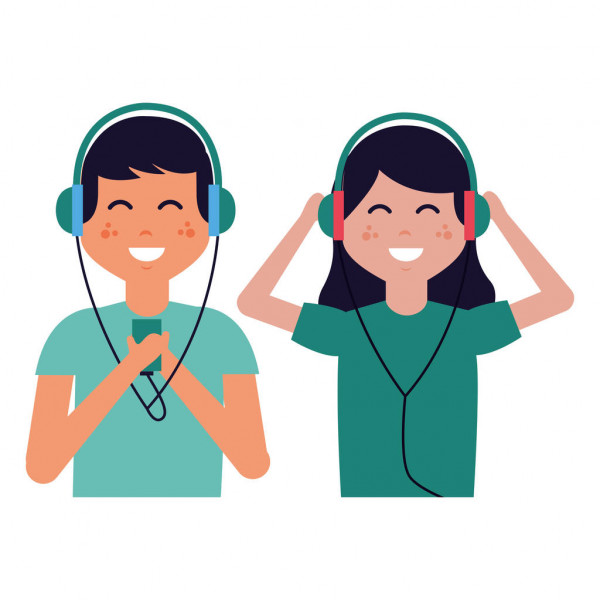 Самопочуття аудиторії

Формування цінностей

Розвінчування кумирів

Формування агресії

Фізичний стан
Етапи розвитку технології звукозапису
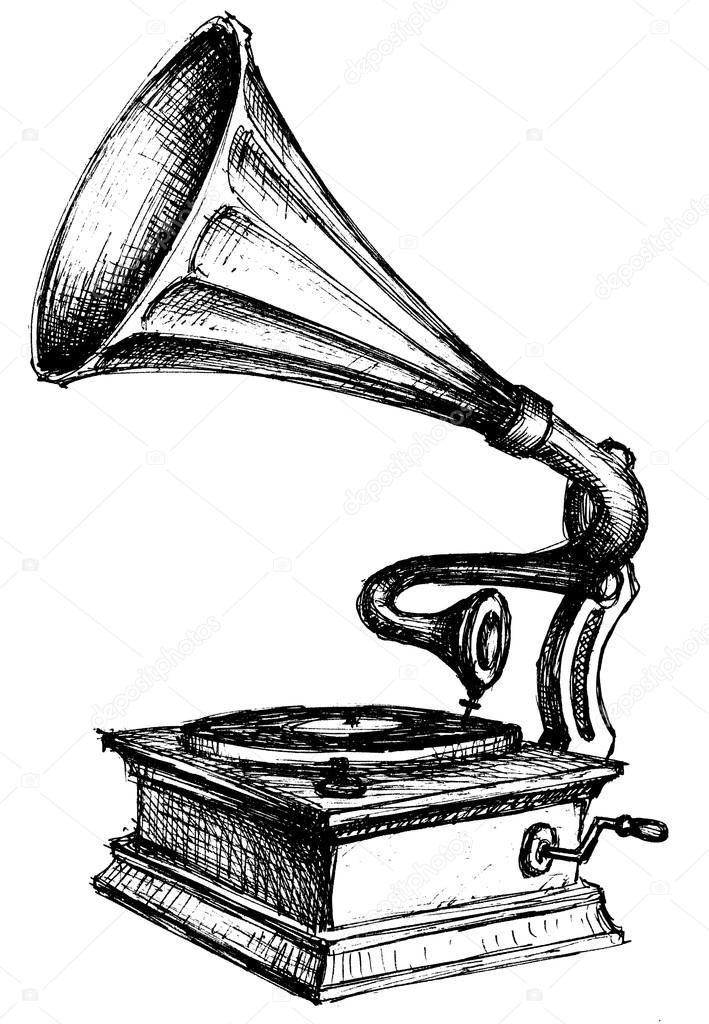 Механічні музичні інструменти (шарманки, музичні скриньки)

2. Фонограф (Т. Едісон)

3. Грамофон (Еміль Берлінер)

4. Патефон (Гільон Кеммлер)
Електромеханічний запис
Електроакустичний метод - запис через мікрофон.  
Електрофон
2. Шорінофон

Магнітний запис
Студійний котушковий магнітофон
2. Багатодоріжковий магнітофон
3. Компакт-касета
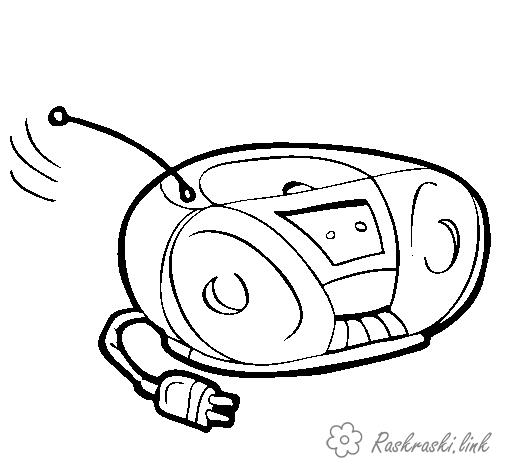 Сучасний звукозапис
Цифровий звукозапис
2. Лазерний запис (компакт-диск)
3.Мінідиск
4. Запис звуку на електронні носії
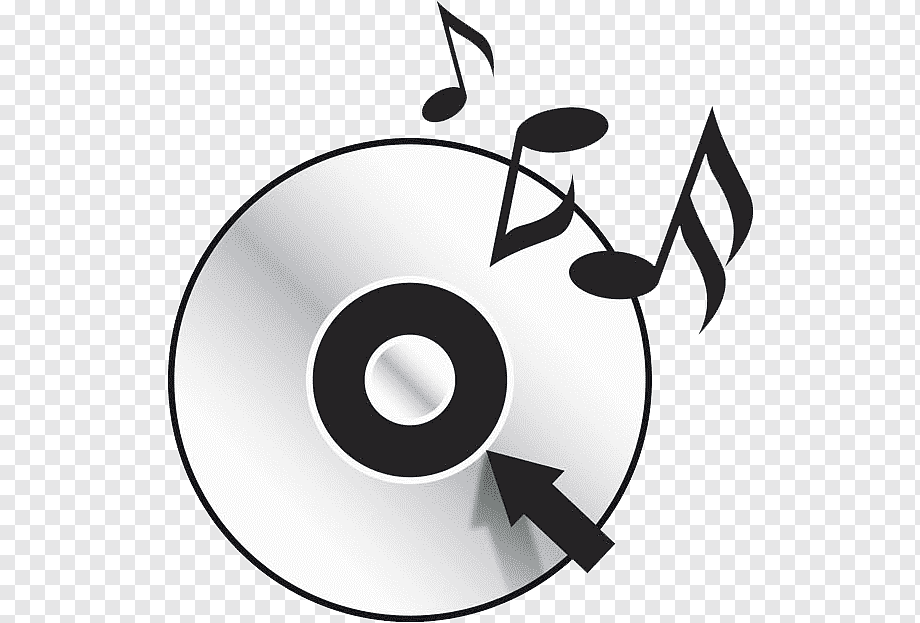 Становлення професії “звукорежисер”
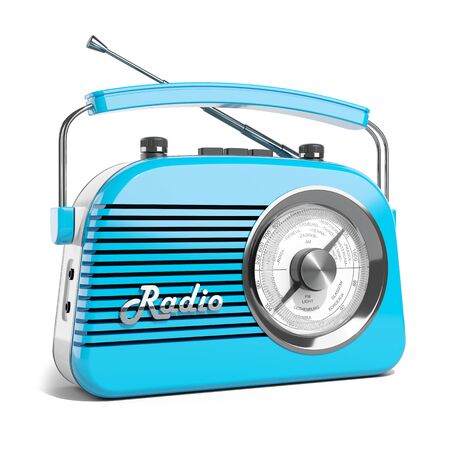 30-40-ві рр. ХХст. – створення і розвиток радіомовлення
2. 50-60-ті рр.ХХст. – переоснащення звукових студій
3. З 80-х рр.ХХ ст. – епрха цифрових технологій
Напрями звукорежисури
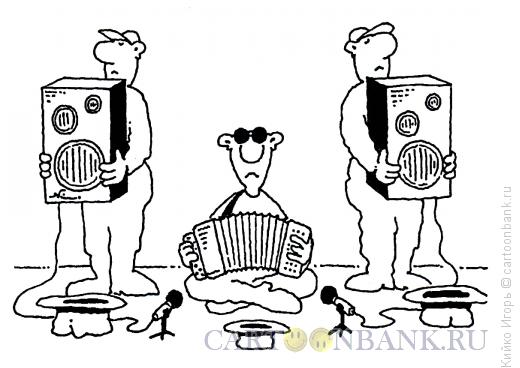 Концертна звукорежисура
2. Архівна звукорежисура
3. Саунд-дизайн
4.Театральна звукорежисура
5. Звукорежисура ТБ і радіомовлення
ДЯКУЮ ЗА УВАГУ!